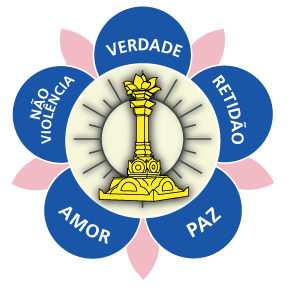 Coordenação de Difusão
Organização Sathya Sai
Conselho Central do Brasil
A principal função da Área de Difusão é levar a mensagem de Sathya Sai a todos, sem distinção. 

A melhor maneira de fazer essa difusão é a nossa própria forma de viver a vida. Swami, no início, dizia “Minha Vida é Minha Mensagem”, depois passou a dizer, referindo-se a Seus devotos: “Sua vida é Minha Mensagem”.











"O Senhor do Mundo está engajado na difusão de ananda (bem-aventurança) neste mundo -  você também deve estar engajado nessa nobre tarefa de espalhar ananda ao redor." 
Sathya Sai Baba (Pensamento para o dia 4/9/2012)
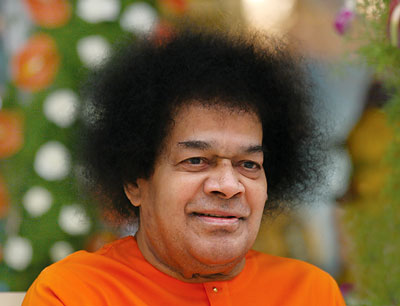 As coordenações de Difusão fazem o fluxo de informações chegar a todos os membros da Organização Sai e trabalham sempre em parceria com a Presidência.

É importante solicitar, sempre que necessário, a orientação da Coordenação de Difusão da instância superior.


Formas de atuação:

 Site
 Pensamento para o Dia
 Páginas oficiais no Facebook
 Programação mensal dos Centros e Grupos
 Divulgação de eventos regionais e nacionais
 Correspondências 
 Vídeos (ex: a Mensagem do Senhor)
Assim como o Conselho Central utiliza um modelo para as correspondências que são enviadas, os Comitês e as Coordenações Regionais podem utilizar o mesmo modelo, bastando alterar o nome do Comitê/Coordenação Regional e Área a qual o documento pertence.


Exemplo1: Cabeçalho do CONS.DEV.12.16 (Satsang musical)


Organização  Sathya  Sai do Brasil
 CONSELHO CENTRAL DO BRASIL / COORDENAÇÃO DE DEVOÇÃO
Rua Pereira Nunes, 310 - Vila Isabel - Rio de Janeiro/RJ - CEP:20511-120 
www.sathyasai.org.br  -  Tel: (21) 2288-9508

CONS.DEV.12.16   		    	                                                             21 de agosto de 2016

Aos Coordenadores de Devoção dos Comitês e Coordenadores Regionais
C/c: Presidentes de Comitês, Conselho Central Executivo, Presidentes Fundação Sai e Instituto Sai de Educação, Coordenador Central da Região 23 e Chairman Zona 2B
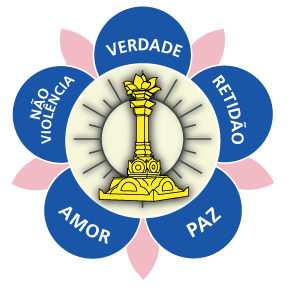 Exemplo2: Cabeçalho do COM.SEII.PRE.01.16 (Pós Conferência)


Organização Sathya Sai do Brasil
 COMITÊ SUDESTE II/ PRESIDÊNCIA
www.sathyasai.org.br

COM.SEII.PRE.01.16  	                                                                                      15 de janeiro de 2016

Aos Presidentes e Vice-Presidentes de Centros e Responsáveis por Grupos
C/c: Coordenadores do Comitê, Coordenadores de Difusão dos Centros, Coordenador de Difusão do Conselho Central do Brasil e Presidência do Conselho Central do Brasil



* O Comitê/ Coord. Regional utiliza o seu papel de carta quando for mandar uma correspondência específica da região, não quando apenas repassa a correspondência do Conselho.


* Se a correspondência for de uma das áreas, incluir na cópia o Coordenador da respectiva Área do Conselho Central.
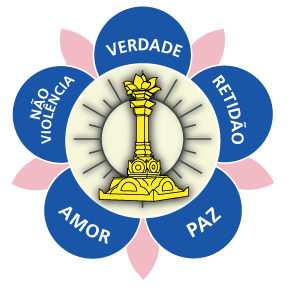 O coordenador de Difusão deverá utilizar um email destinado a essa função e não utilizar o seu email pessoal. A ideia é que esse email passe de uma gestão para outra.

Emails Dif Conselho: difusaoccbr@gmail.com / difusaosai.ccbr@gmail.com

Utilizar sempre a opção de cópia oculta e não utilizar esse email para conteúdos que não sejam da Organização Sai.

Enviar sempre uma cópia dos emails para a Difusão da instância superior. 

Manter sua lista de contatos atualizada.

Receber e distribuir as correspondências tão prontamente quanto possível.
Lembrando que toda comunicação deve ser previamente analisada pela Presidência.

Verificar se o fluxo de informação está chegando a todos os devotos.
Om Sai Ram
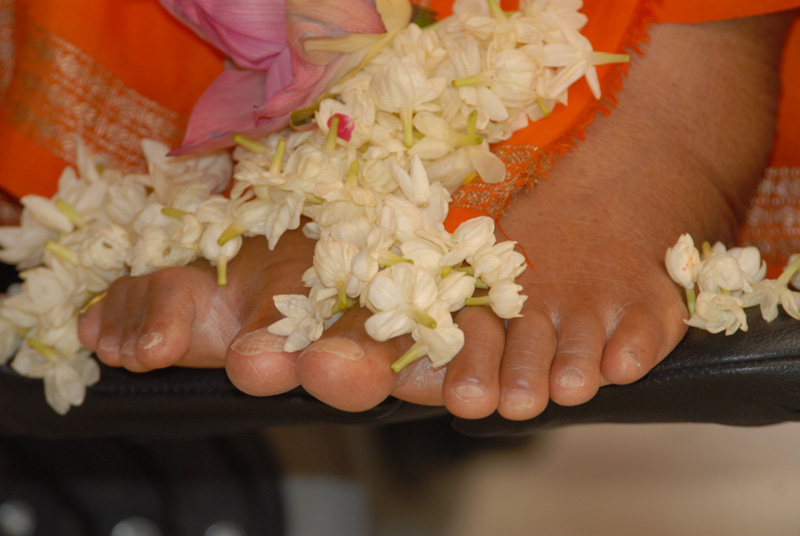